«Моя математика» 1 класс
Урок 39
Тема урока: «Числа 1 -7»
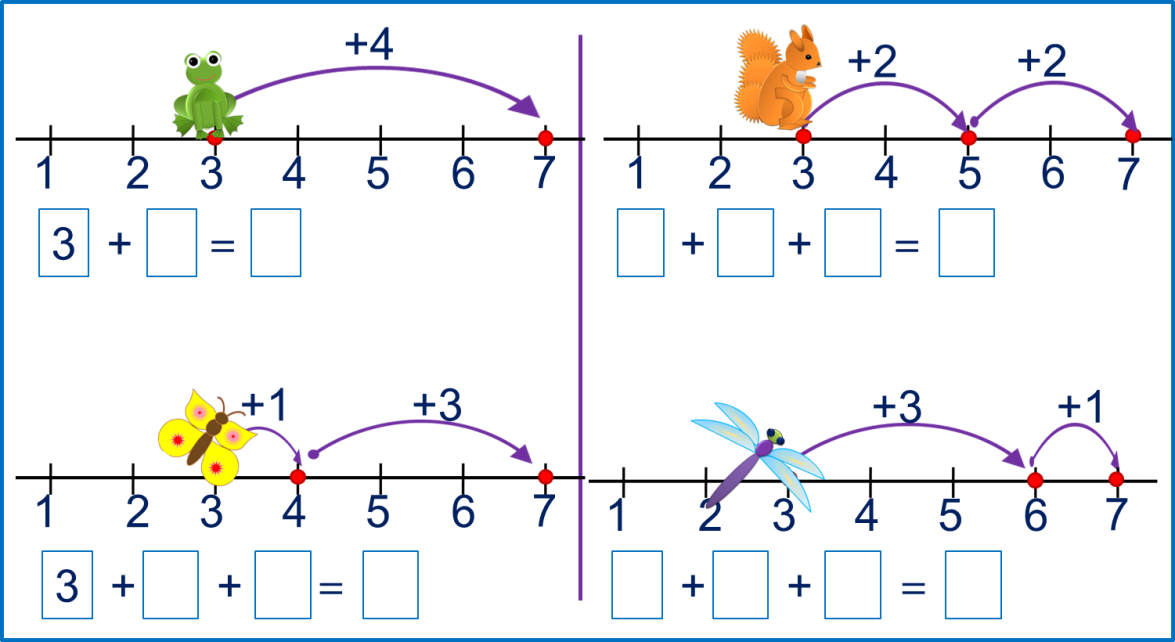 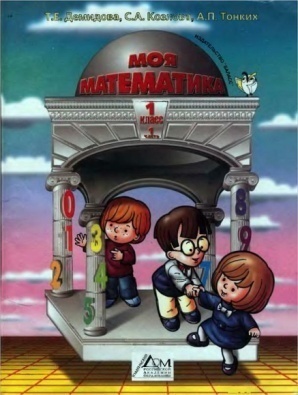 Автор презентации
Татузова Анна Васильевна
http://avtatuzova.ru
учитель школы № 1702 
г. Москвы
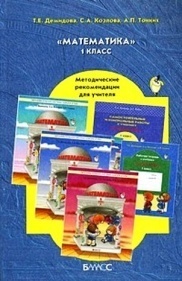 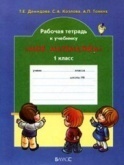 Советы учителю.
Презентация к уроку составлена на основе заданий, расположенных в учебнике. Рекомендую открыть учебник на странице с данным уроком, прочитать задания и просмотреть их в данной презентации в режиме демонстрации.
Внимание!
Некоторые задания можно выполнять интерактивно. Например, продолжить ряд, сравнить или вставить пропущенные числа.  Для этого презентацию надо перевести в режим редактирования.
Урок 39. Числа 1 - 7
МАТЕМАТИКА
2. Вова дал задание лягушонку, белочке, бабочке и стрекозе выполнить сложение. Помоги им справиться с заданием.
+4
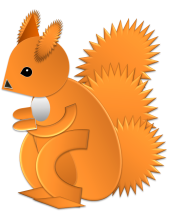 +2
+2
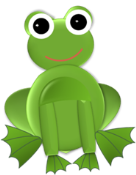 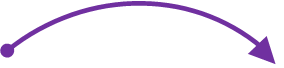 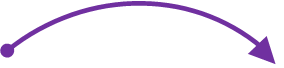 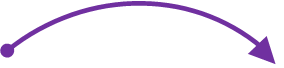 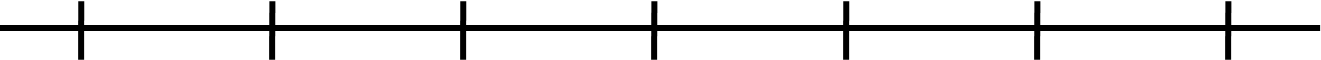 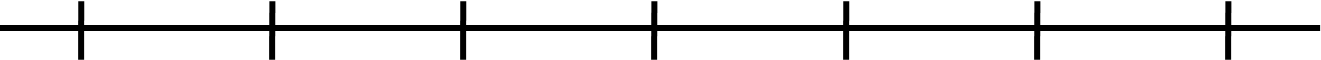 7
4
6
2
2
1
3
4
5
6
1
3
5
7
3
+
4
3
=
3
7
+
+
2
=
7
+1
+3
+3
+1
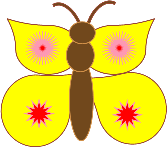 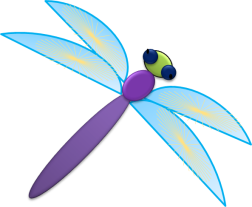 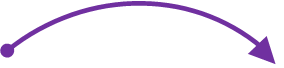 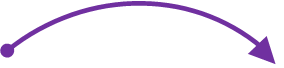 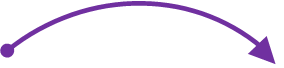 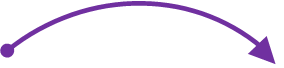 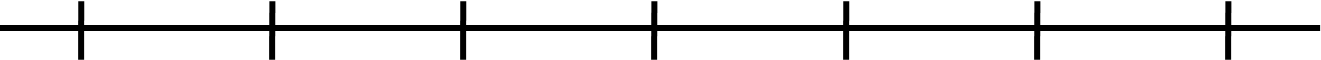 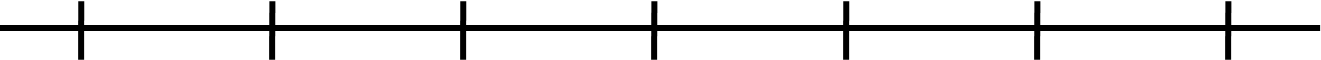 7
2
1
3
4
5
6
7
2
1
3
4
5
6
3
+
1
+
3
=
7
3
+
3
+
1
=
7
Урок 39. Числа 1 - 7
МАТЕМАТИКА
2. Вова дал задание лягушонку, белочке, бабочке и стрекозе выполнить сложение. Помоги им справиться с заданием.
+4
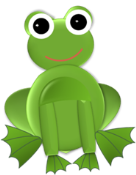 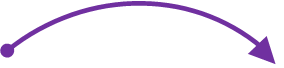 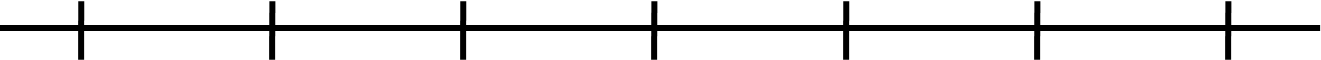 7
7
2
1
3
4
5
6
3
+
4
3
=
3
Урок 39. Числа 1 - 7
МАТЕМАТИКА
2. Вова дал задание лягушонку, белочке, бабочке и стрекозе выполнить сложение. Помоги им справиться с заданием.
+4
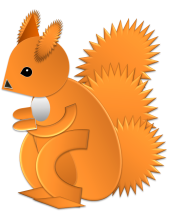 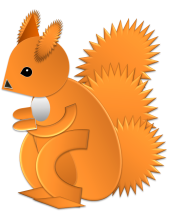 +2
+2
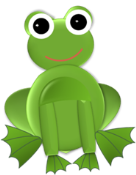 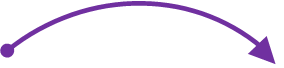 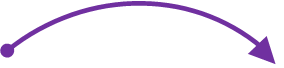 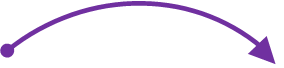 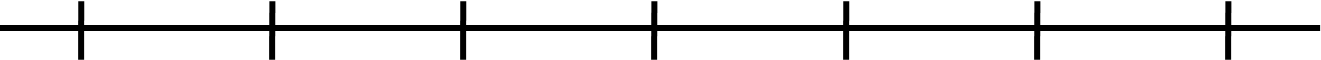 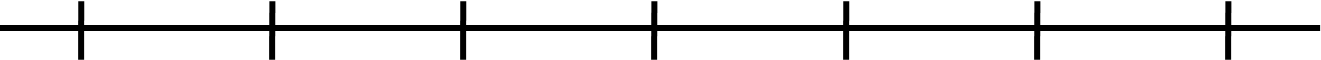 7
4
6
2
2
1
3
4
5
6
1
3
5
7
7
3
+
4
3
=
3
7
+
+
2
=
3
+
2
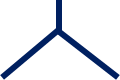 5
Урок 39. Числа 1 - 7
МАТЕМАТИКА
2. Вова дал задание лягушонку, белочке, бабочке и стрекозе выполнить сложение. Помоги им справиться с заданием.
+1
+3
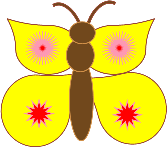 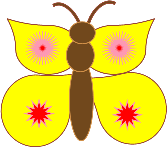 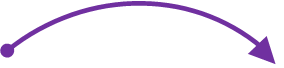 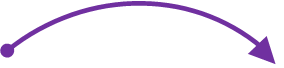 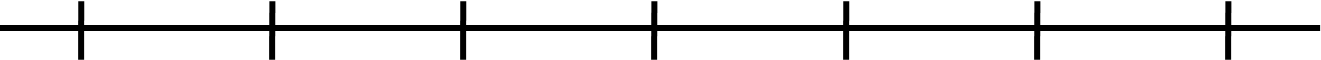 7
7
2
1
3
4
5
6
3
+
1
+
3
=
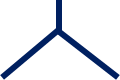 4
Урок 39. Числа 1 - 7
МАТЕМАТИКА
2. Вова дал задание лягушонку, белочке, бабочке и стрекозе выполнить сложение. Помоги им справиться с заданием.
+1
+3
+3
+1
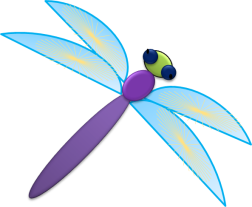 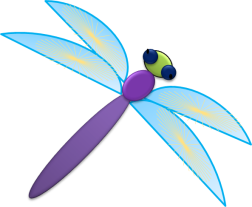 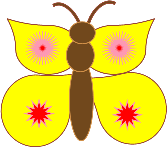 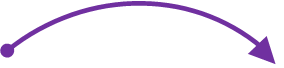 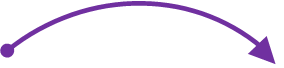 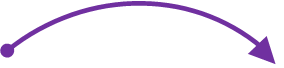 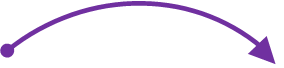 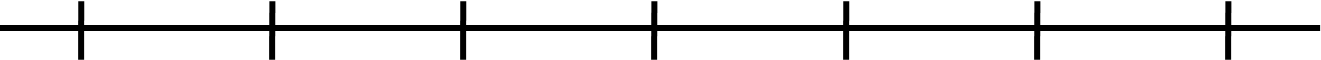 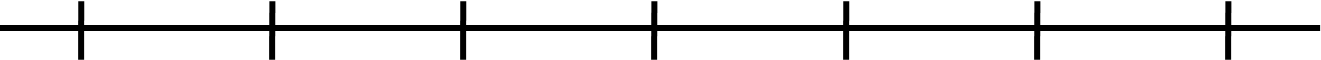 7
2
1
3
4
5
6
7
2
1
3
4
5
6
3
+
1
+
3
=
7
3
+
3
+
1
=
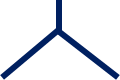 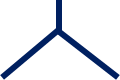 6
4
Урок 39. Числа 1 - 7
МАТЕМАТИКА
!  Число четыре можно прибавлять  и вычитать разными способами. Назовите эти способы.
+4
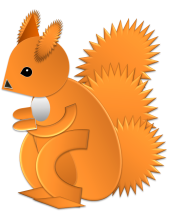 +2
+2
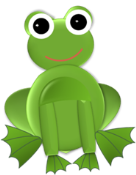 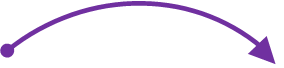 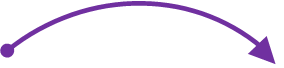 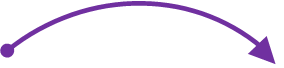 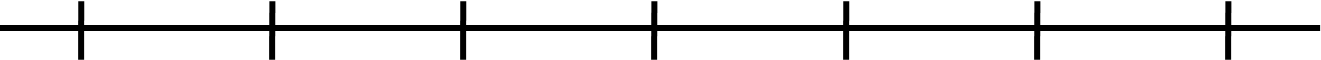 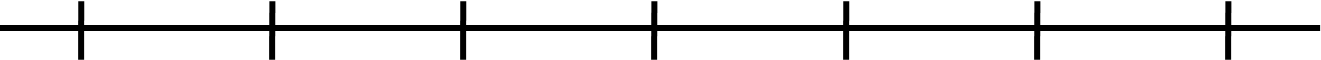 7
4
6
2
2
1
3
4
5
6
1
3
5
7
3
+
4
=
7
3
+
2
+
2
=
7
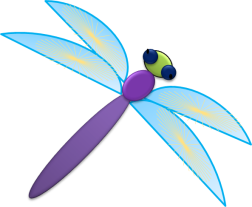 +1
+3
+3
+1
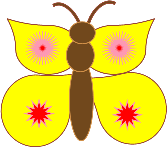 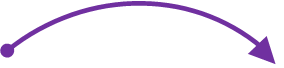 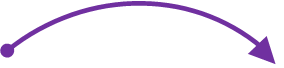 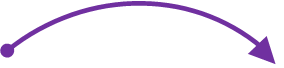 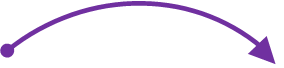 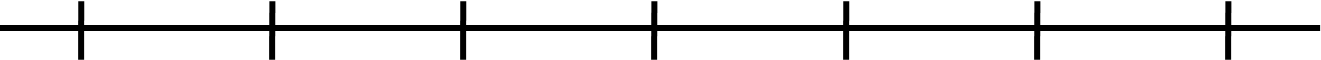 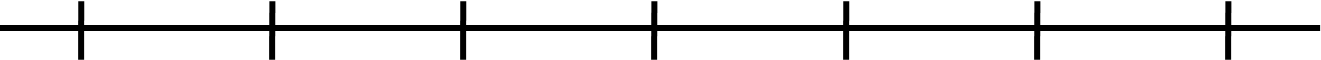 7
2
1
3
4
5
6
7
2
1
3
4
5
6
3
+
1
+
3
=
7
3
+
3
+
1
=
7
Урок 39. Числа 1 - 7
МАТЕМАТИКА
!  Число четыре можно прибавлять  и вычитать разными способами. Назовите эти способы.
4
4
4
4
2
2
1
3
3
1
1
1
1
1
3
+
4
=
7
3
+
2
+
2
=
7
Придумай ещё один способ  прибавить число четыре.
3
+
1
+
3
=
7
3
+
3
+
1
=
7
Урок 39. Числа 1 - 7
МАТЕМАТИКА
3. Какие числа спрятаны в «окошках»?
+4
-4
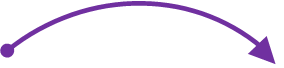 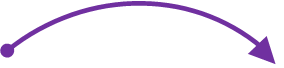 1
5
3
7
2
6
2
6
3
7
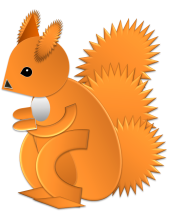 1
5
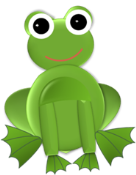 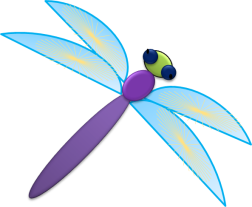 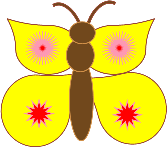 Урок 39. Числа 1 - 7
МАТЕМАТИКА
4. Петя забыл записать числа в «окошках». Расскажи, какие это числа?
+3
-1
+2
7
7
6
+3
+
+
2
2
5
7
3
Внимание!
Данное задание можно выполнить интерактивно. 
Для этого презентацию надо перевести в режим редактирования.
2
7
1
3
4
5
6
2
7
2
7
1
3
4
5
6
1
3
4
5
6
2
7
1
3
4
5
6
Урок 39. Числа 1 - 7
МАТЕМАТИКА
4. Петя забыл записать числа в «окошках». Расскажи, какие это числа?
+3
-1
+2
7
7
6
+3
+
+
2
1
5
7
3
ПРОВЕРЬ!
2
7
1
3
4
5
6
2
7
2
7
1
3
5
6
1
3
4
5
2
4
7
1
3
4
5
6
6
Урок 39. Числа 1 - 7
МАТЕМАТИКА
5. Катя записала равенство к рисунку.
Выполни такое же задание.  Выбери нужное равенство.
Внимание!
Данное задание можно выполнить интерактивно.
 Для этого презентацию надо перевести в режим редактирования.
5
7
1
7
6
4
5 + 2 = 7
Катя
6
3
5
3
1 + 6 = 7
3 + 3 = 6
6 - 2 = 4
5 - 3 = 2
7 - 1 = 6
6 - 3 = 3
6 - 4 = 2
5 - 2 = 3
Урок 39. Числа 1 - 7
МАТЕМАТИКА
5. Катя записала равенство к рисунку.
Выполни такое же задание.  Выбери нужное равенство.
Внимание!
Данное задание можно выполнять интерактивно.  Во время демонстрации навести курсор на  нужную фигуру до появления ладошки. Кликнуть!
5
7
1
7
6
4
5 + 2 = 7
Катя
6
3
5
3
7 - 1 = 6
1 + 6 = 7
Урок 39. Числа 1 - 7
МАТЕМАТИКА
5. Катя записала равенство к рисунку.
Выполни такое же задание.  Выбери нужное равенство.
Внимание!
Данное задание можно выполнять интерактивно.  Во время демонстрации навести курсор на  нужную фигуру до появления ладошки. Кликнуть!
5
7
1
7
6
4
5 + 2 = 7
1 + 6 = 7
Катя
6
3
5
3
6 - 3 = 3
3 + 3 = 6
Урок 39. Числа 1 - 7
МАТЕМАТИКА
5. Катя записала равенство к рисунку.
Выполни такое же задание.  Выбери нужное равенство.
Внимание!
Данное задание можно выполнять интерактивно.  Во время демонстрации навести курсор на  нужную фигуру до появления ладошки. Кликнуть!
5
7
1
7
6
4
5 + 2 = 7
1 + 6 = 7
Катя
6
3
5
3
6 - 3 = 3
6 - 2 = 4
6 - 4 = 2
Урок 39. Числа 1 - 7
МАТЕМАТИКА
5. Катя записала равенство к рисунку.
Выполни такое же задание.  Выбери нужное равенство.
Внимание!
Данное задание можно выполнять интерактивно.  Во время демонстрации навести курсор на  нужную фигуру до появления ладошки. Кликнуть!
5
7
1
7
6
4
5 + 2 = 7
1 + 6 = 7
6 - 2 = 4
Катя
6
3
5
3
6 - 3 = 3
5 - 3 = 2
5 - 2 = 3
Урок 39. Числа 1 - 7
МАТЕМАТИКА
6. Какие равенства можно записать к рисункам ребят?
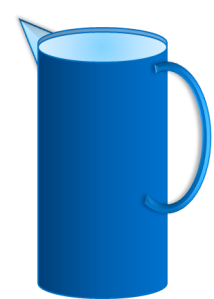 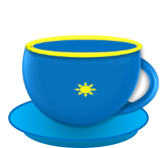 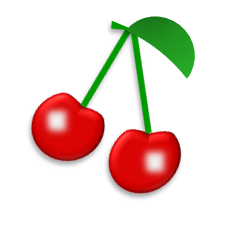 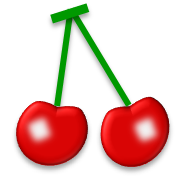 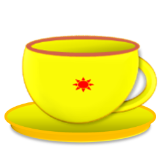 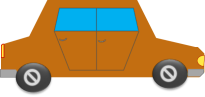 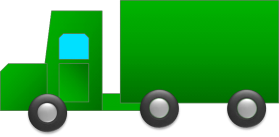 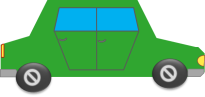 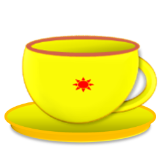 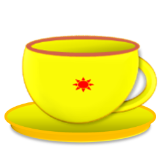 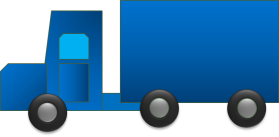 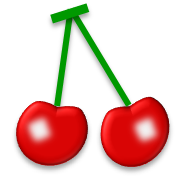 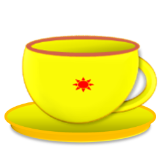 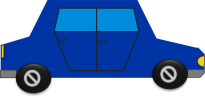 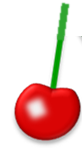 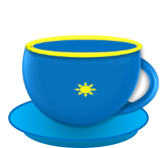 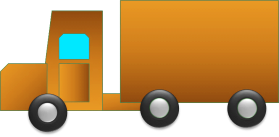 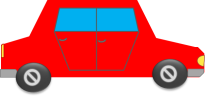  Придумай другие  рассказы к каждому из равенств.
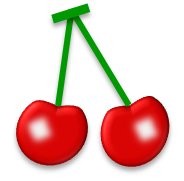 Внимание!
Данное задание можно выполнить интерактивно. 
Для этого презентацию надо перевести в режим редактирования.
7 – 4  = 3
2 + 2 + 2 + 1 =7
3 + 4 = 7
7 – 3 = 4
1 + 6  = 7
7 – 1 = 6
7 – 2 = 5
2 + 4 + 1 = 7
Урок 39. Числа 1 - 7
МАТЕМАТИКА
6. Какие равенства можно записать к рисункам ребят?
ПРОВЕРЬ!
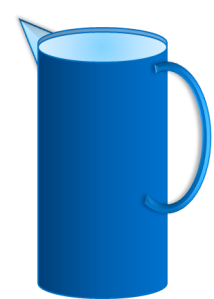 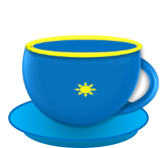 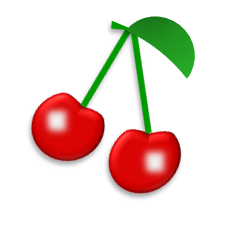 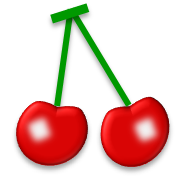 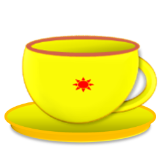 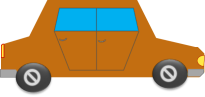 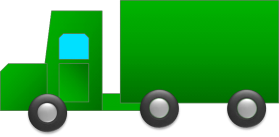 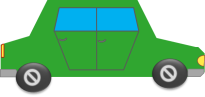 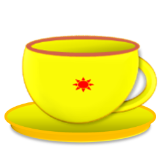 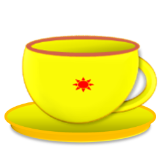 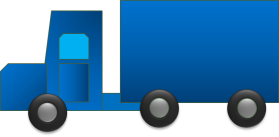 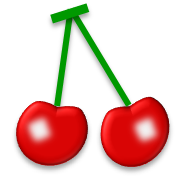 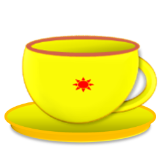 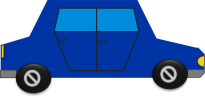 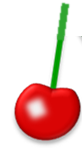 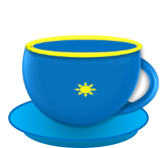 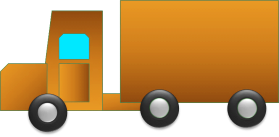 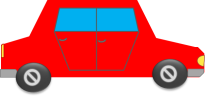  Придумай другие  рассказы к каждому из равенств.
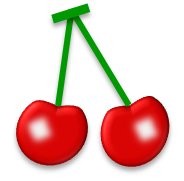 7 – 4  = 3
2 + 2 + 2 + 1 =7
3 + 4 = 7
7 – 3 = 4
1 + 6  = 7
7 – 1 = 6
7 – 2 = 5
2 + 4 + 1 = 7
МАТЕМАТИКА
Спасибо!